Wycieczkado Fabryki Bombek Fogielw WarszawieGrupa „Jeżyki”15/12/2021r.
W dniu 15 grudnia 2021r. grupa „ Jeżyki” wybrała się do Fabryki Bombek Fogiel w Warszawie.
Nasze przedszkolaki dowiedziały się w jaki sposób powstają ozdoby choinkowe.
Jednym z etapów zwiedzania była sala w której Pani pokazała nam na czym polega proces srebrzenia bombek. Mieliśmy także okazję obejrzeć różnorodne ozdoby choinkowe. Były to ręczne arcydzieła!!!
Następnie wzięliśmy udział w warsztatach plastycznych, dzięki którym mogliśmy własnoręcznie , według własnego pomysłu ozdobić bombkę choinkową. Na zakończenie wycieczki wszystkie dzieci otrzymały bombki, które wcześniej same ozdabiały.
Był to dzień pełen wrażeń.
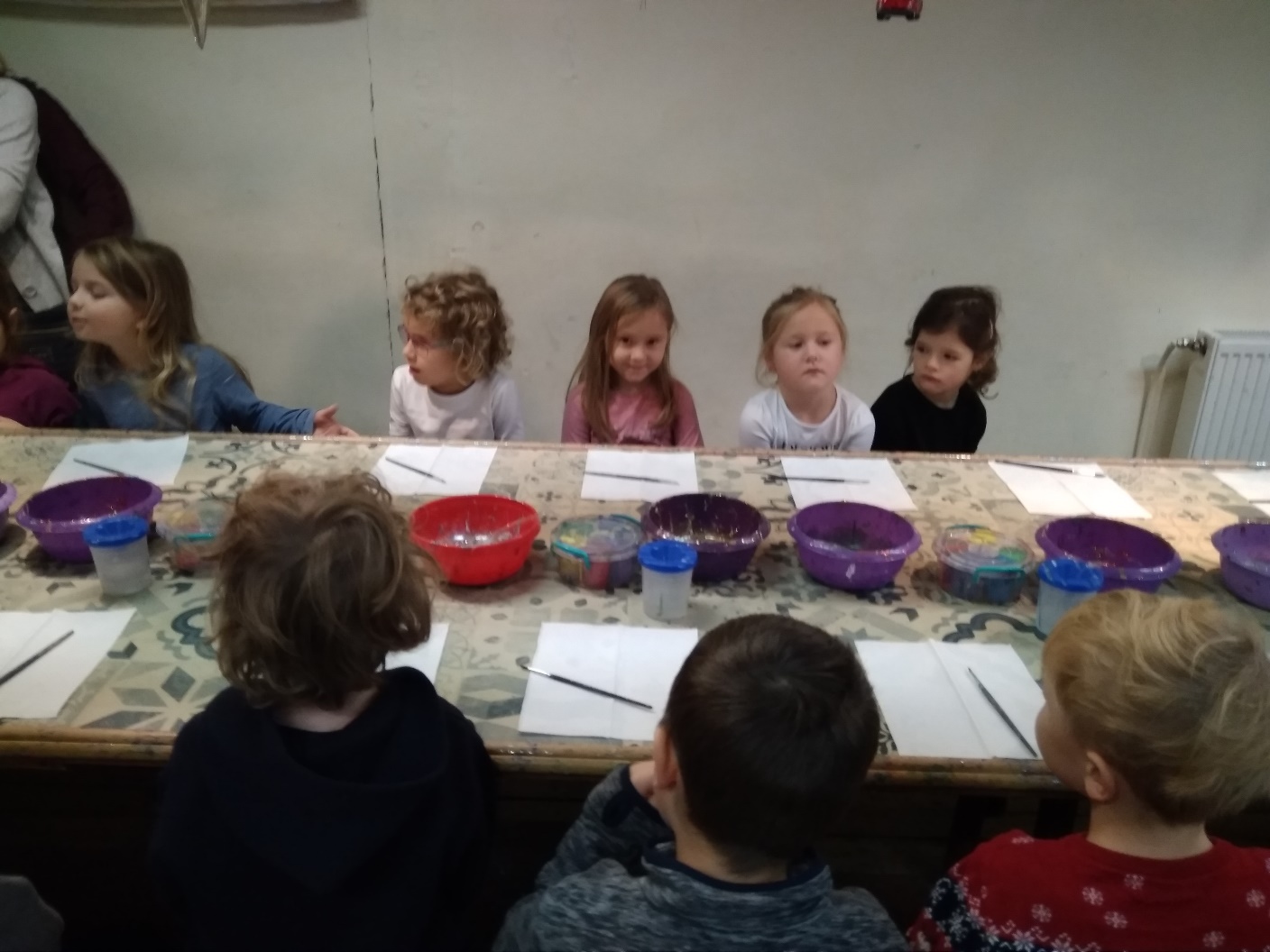 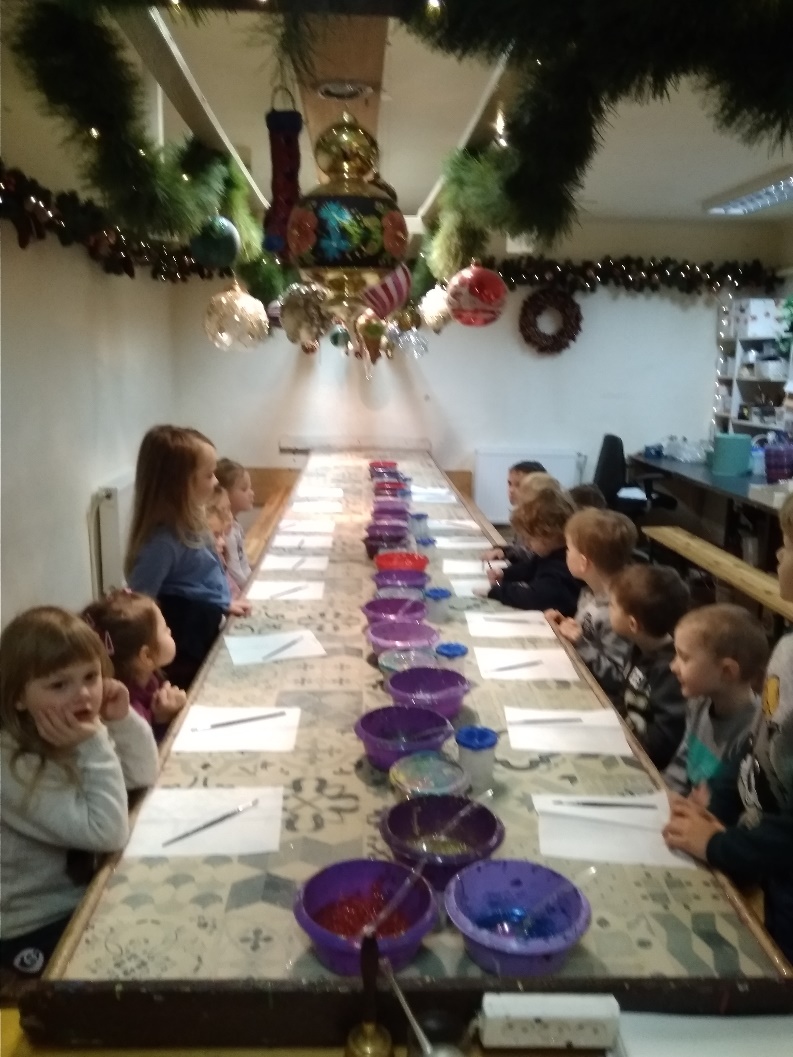 Zdjęcia przedstawiają dzieci oczekujące na warsztaty plastyczne
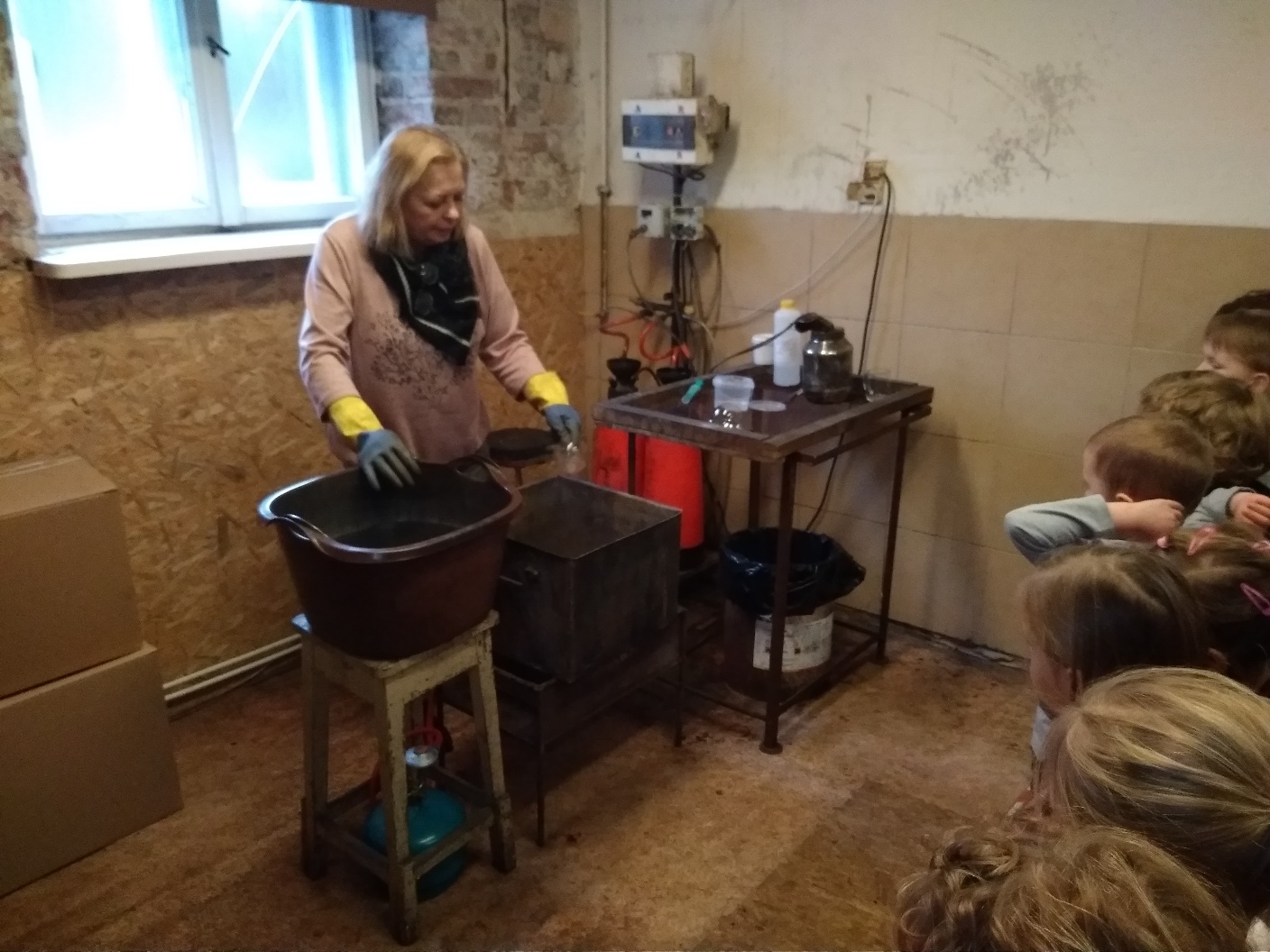 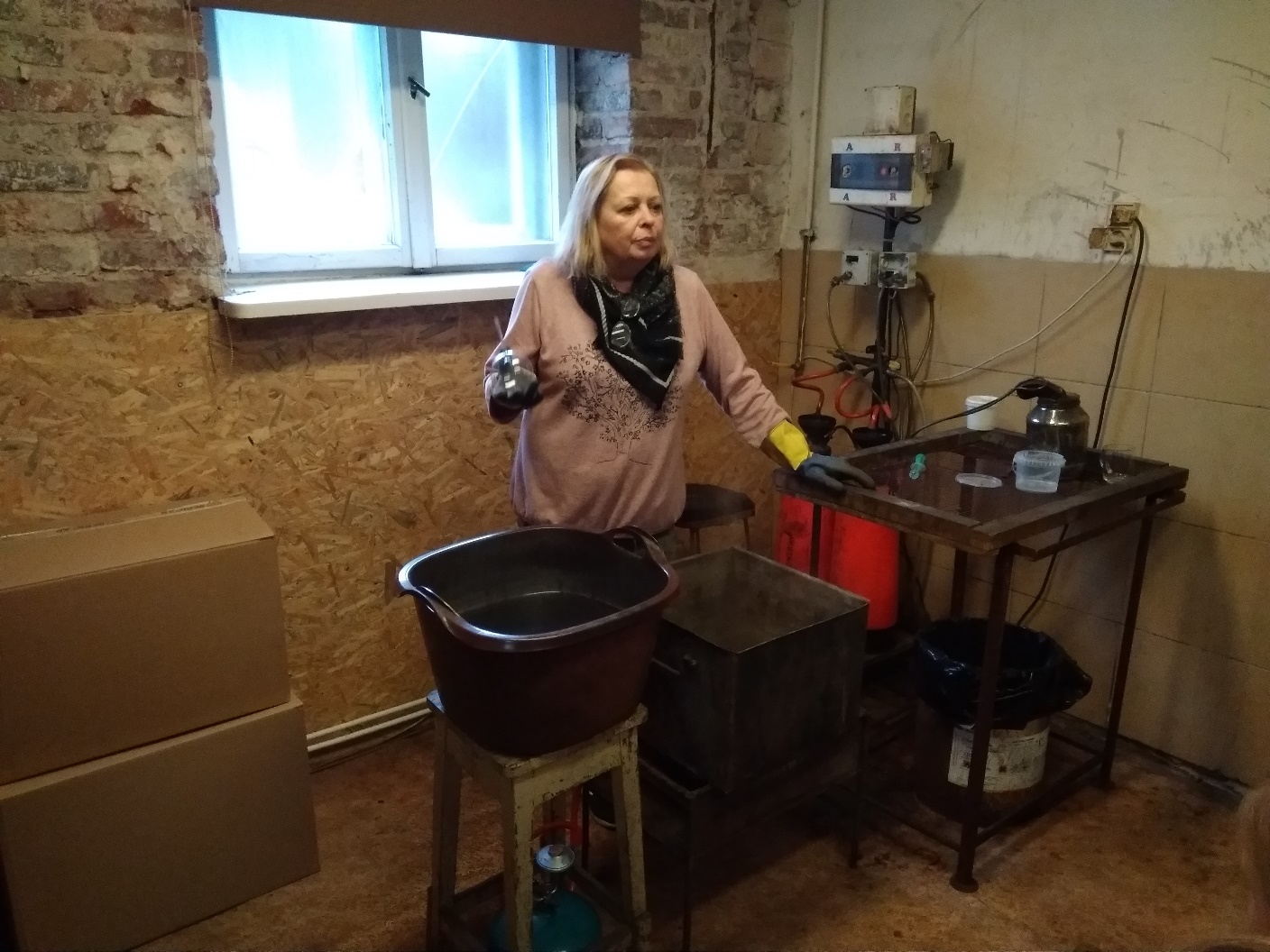 Zdjęcie przedstawia pracownika Fabryki Bombek Fogiel w trakcie procesu srebrzenia ozdoby
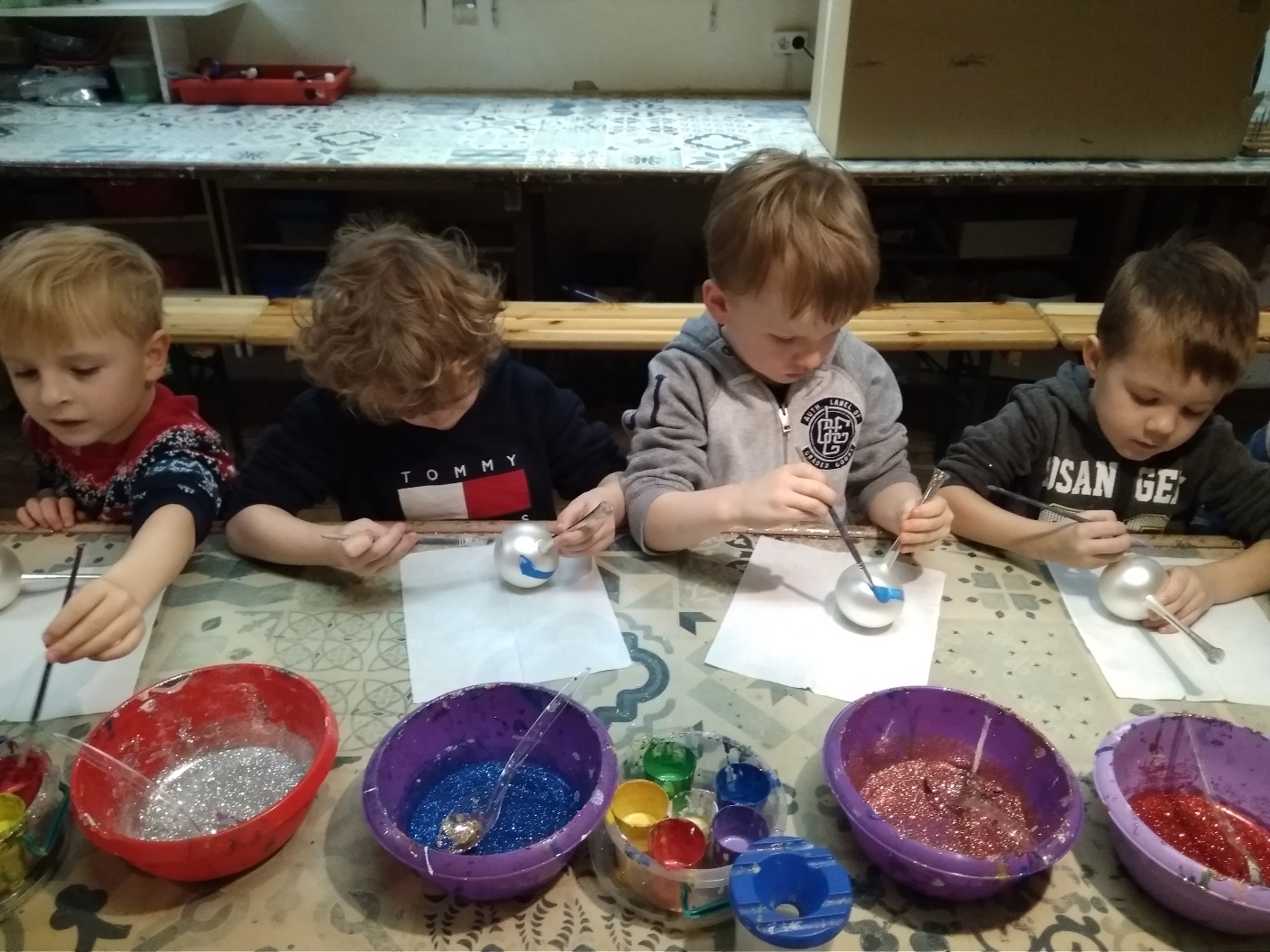 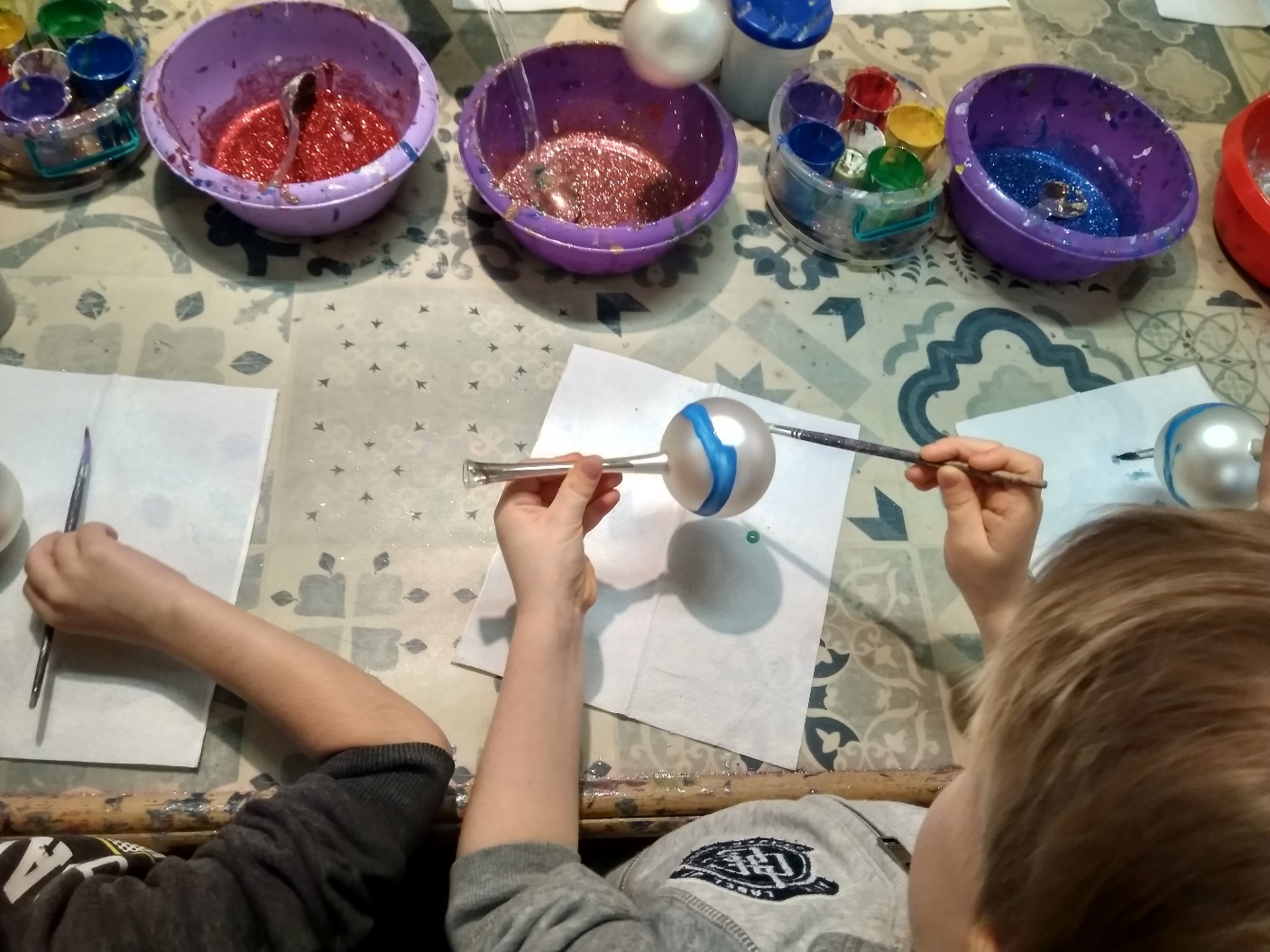 Zdjęcie przedstawia dzieci w trakcie zdobienia bombek choinkowych
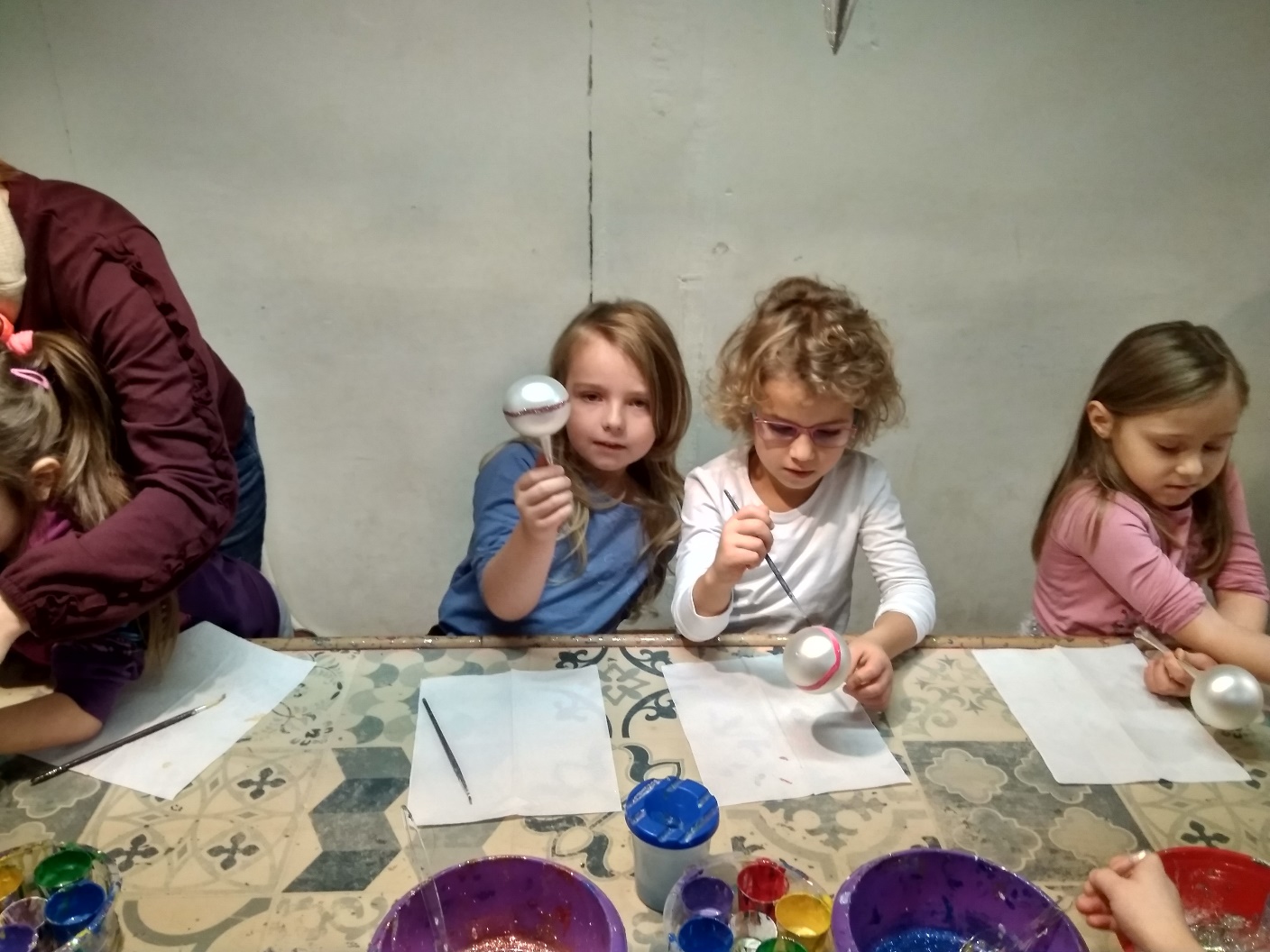 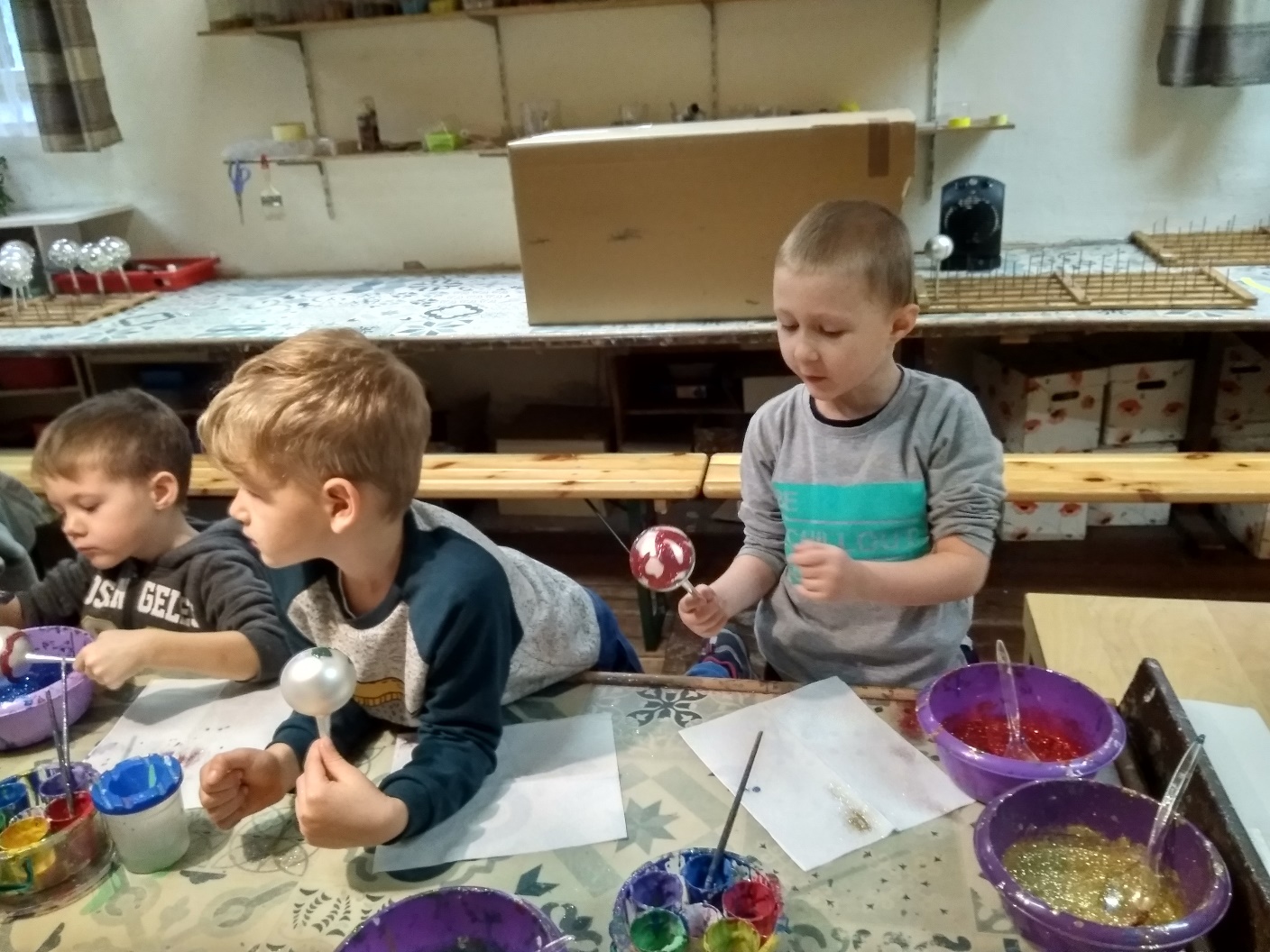 Zdjęcie przedstawia dzieci w trakcie zdobienia bombek choinkowych
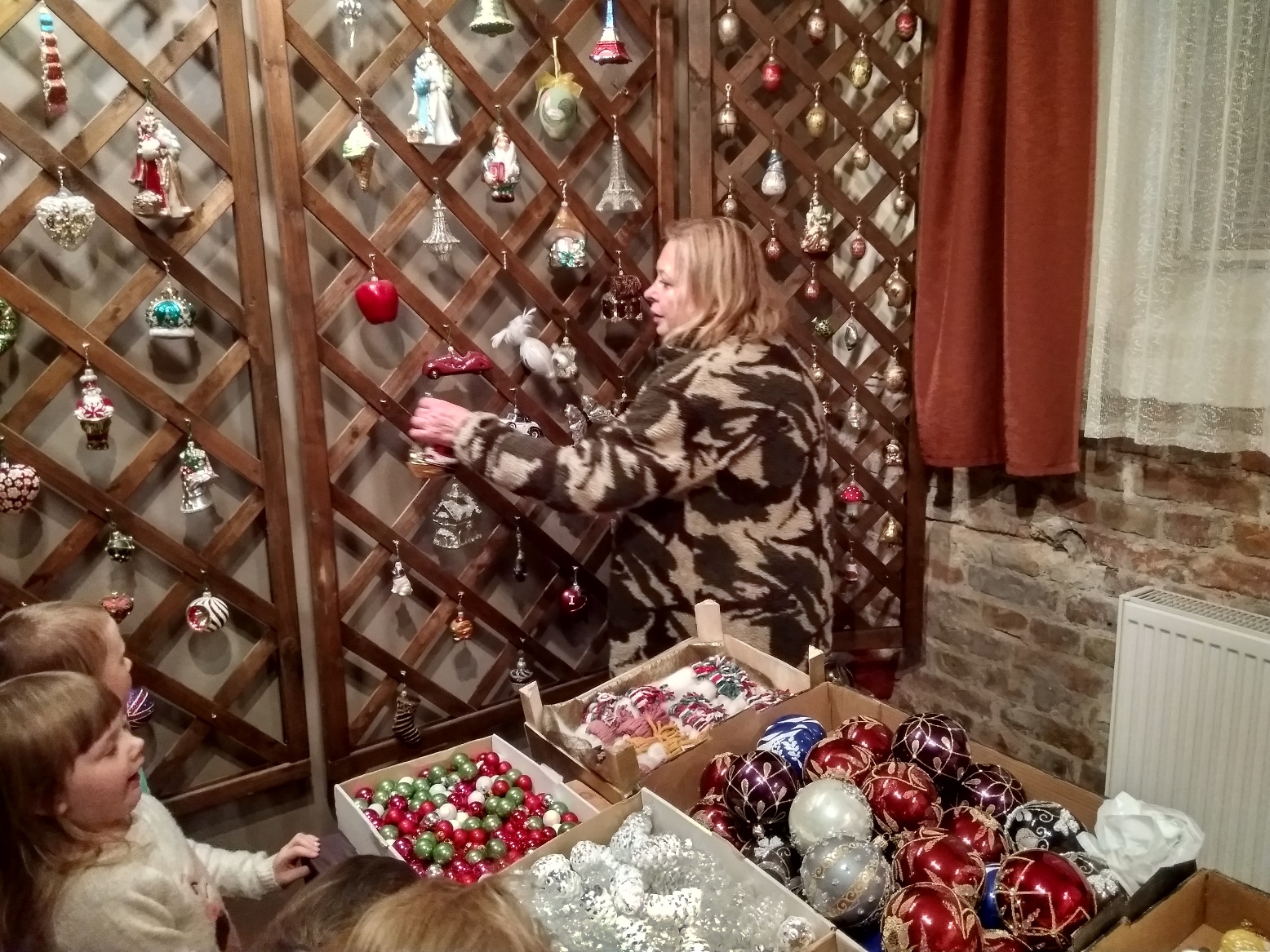 Zdjęcie przedstawia pracownika prezentującego ozdoby choinkowe
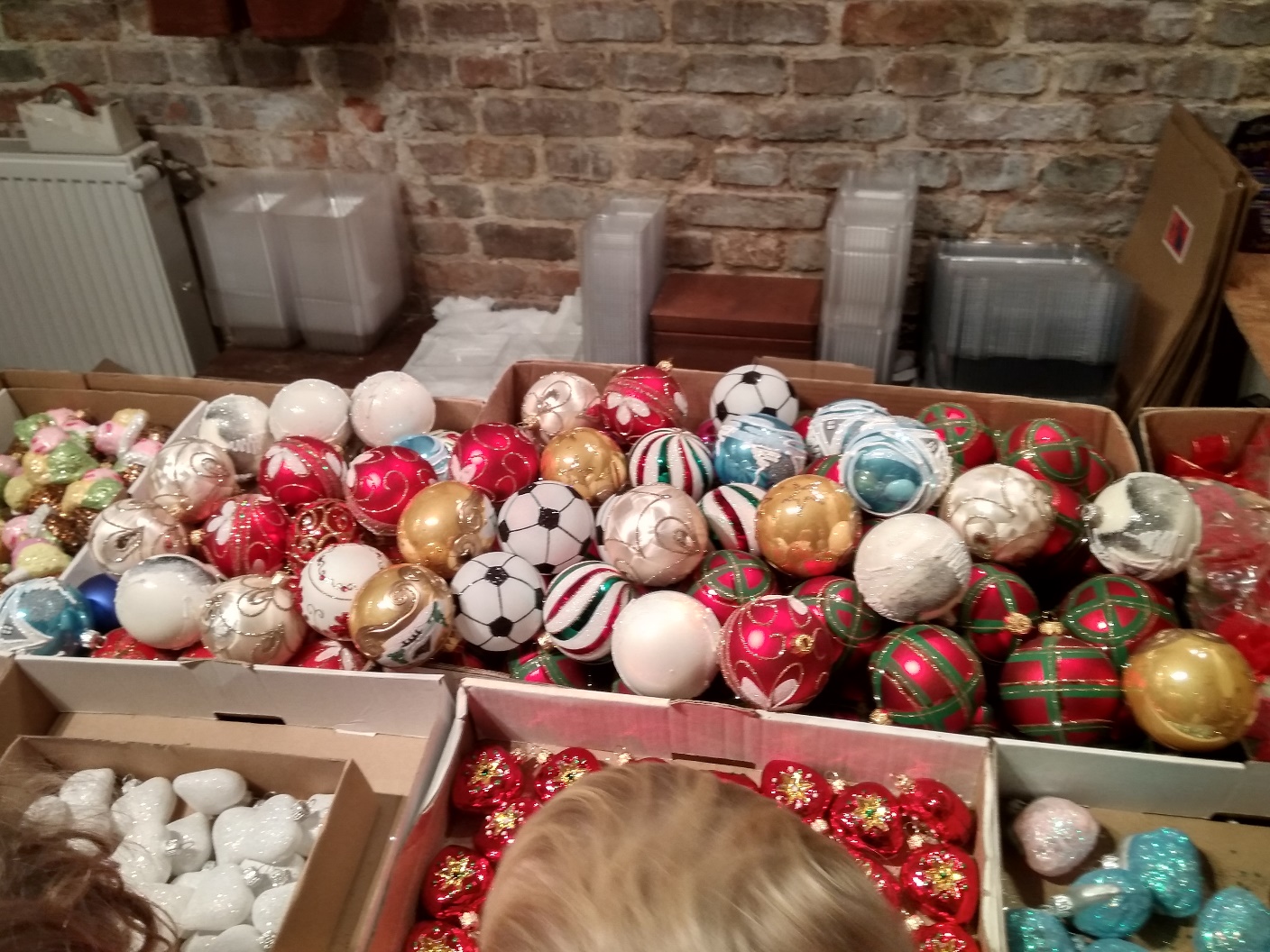 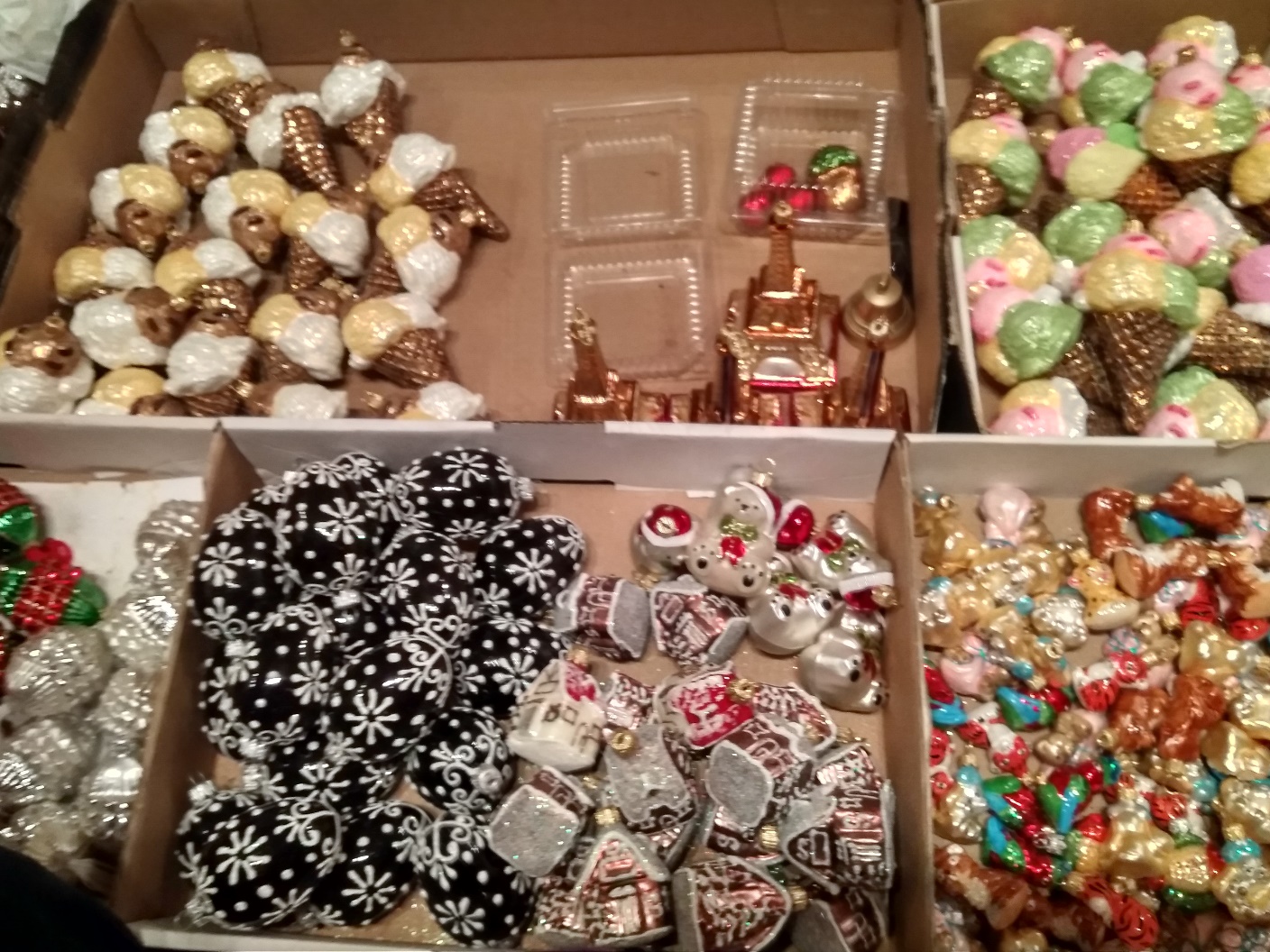 Zdjęcie przedstawia ozdoby choinkowe w Fabryce Bombek Fogiel